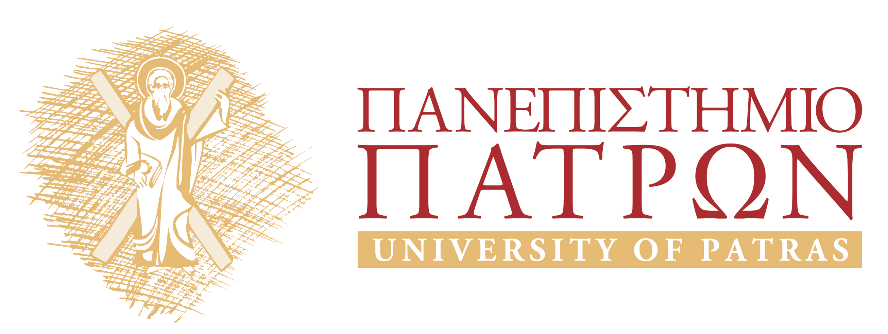 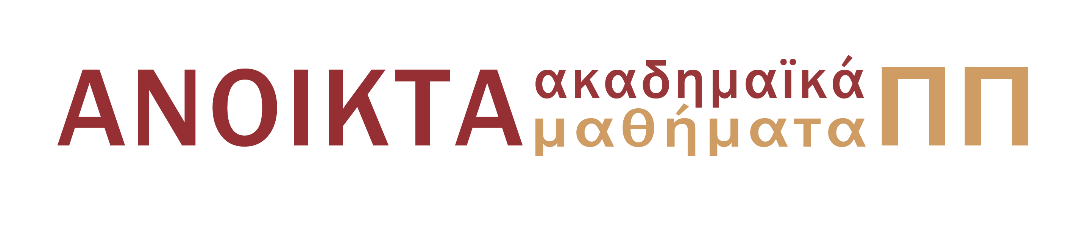 Αγορές Χρήματος και Κεφαλαίου
Ενότητα 1: Τράπεζες και Χρηματοοικονομική Διαμεσολάβηση

Αθανάσιος Τσαγκανός
Οργάνωση και Διοίκηση Επιχειρήσεων
Διοίκηση Επιχειρήσεων
1
Σκοποί Ενότητας
Στόχος της ενότητας είναι να κατανοήσουν  οι φοιτητές βασικές έννοιες που συνδέονται με την λειτουργία των τραπεζών και των κεφαλαιαγορών όπως  το υπόδειγμα Fischer, η θεωρία δανειακών κεφαλαίων και η ασυμμετρία πληροφόρησης.
2
Περιεχόμενα Ενότητας
Tο υπόδειγμα κατανάλωσης επένδυσης του Fisher Χρηματοοικονομικοί Κίνδυνοι
Η Θεωρία δανειακών κεφαλαίων
Οι διαφορετικές προτιμήσεις μεταξύ δανειστών και δανειζόμενων
Ασυμμετρία Πληροφόρησης και Κόστη συναλλαγών
Το υπόδειγμα κατανάλωσης επένδυσης του Fisher λαμβάνοντας υπόψη τις ατέλειες των κεφαλαιαγορών
Άλλες σημαντικές συνεισφορές των τραπεζών στο οικονομικό σύστημα 
Συμπεράσματα
3
Tο υπόδειγμα κατανάλωσης επένδυσης του Fisher
Σύμφωνα με το υπόδειγμα του Irving Fisher  (Elton et al., 2009) μια οικονομική μονάδα πρόκειται να αποφασίσει πόσο να καταναλώσει και πόσο να επενδύσει σε φυσικές επενδύσεις.
Αναλύουμε το υπόδειγμα σε συνθήκες βεβαιότητας χωρίς την δυνατότητα δανεισμού ή τοποθέτησης σε προϊόντα της κεφαλαιαγοράς
Εισάγουμε την κεφαλαιαγορά συνεχίζοντας όμως να υποθέτουμε ότι δεν υπάρχουν ατέλειες στην κεφαλαιαγορά (π.χ. κόστη συναλλαγών, φόροι) και άρα δεν υπάρχει διάκριση μεταξύ επιτοκίου δανεισμού και επιτοκίου καταθέσεων (επιτόκιο χορηγήσεως δανείων rl = επιτόκιο καταθέσεων rd= επιτόκιο άνευ κινδύνου rf = r).
4
Tο υπόδειγμα κατανάλωσης επένδυσης του Fisher - 2
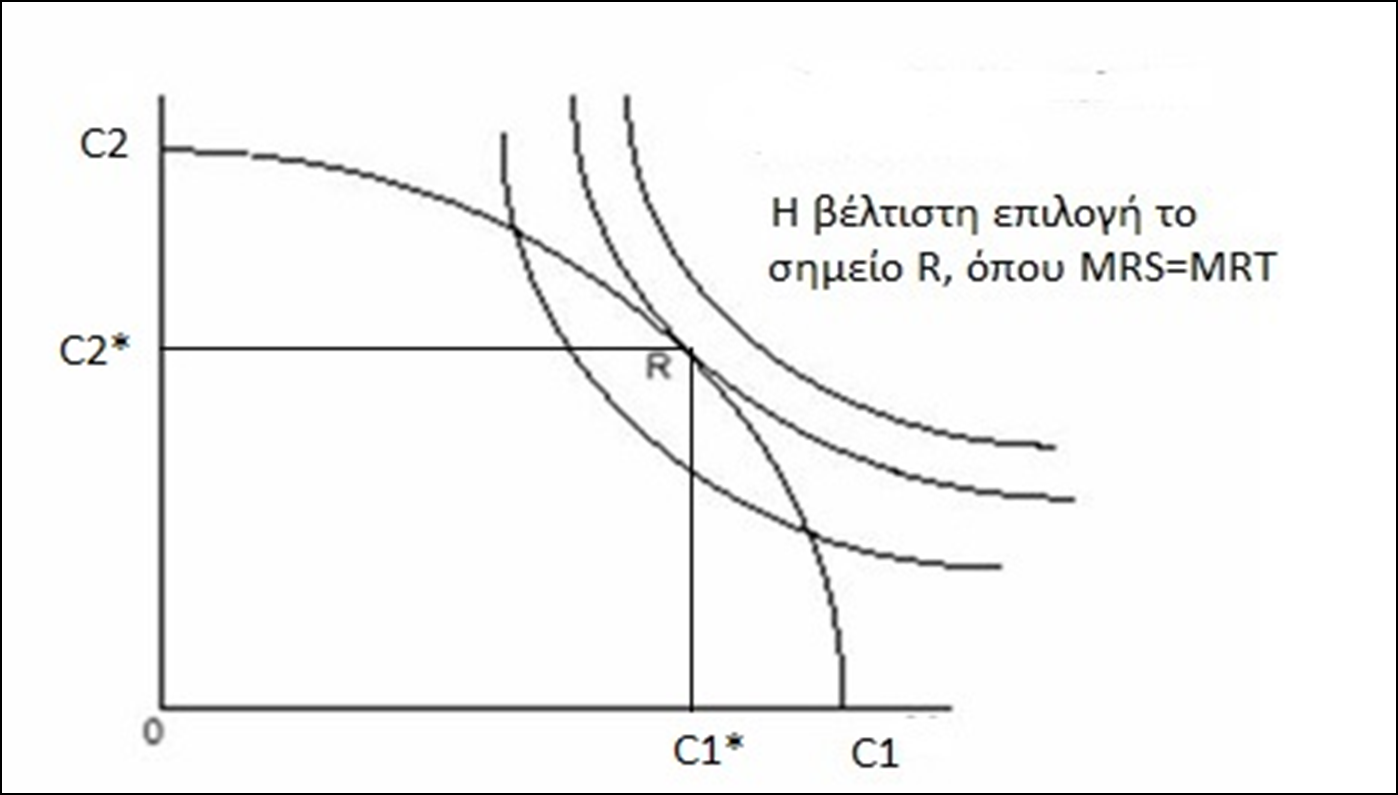 Γράφημα 1 Η απόφαση Κατανάλωσης επένδυσης χωρίς κεφαλαιαγορά
5
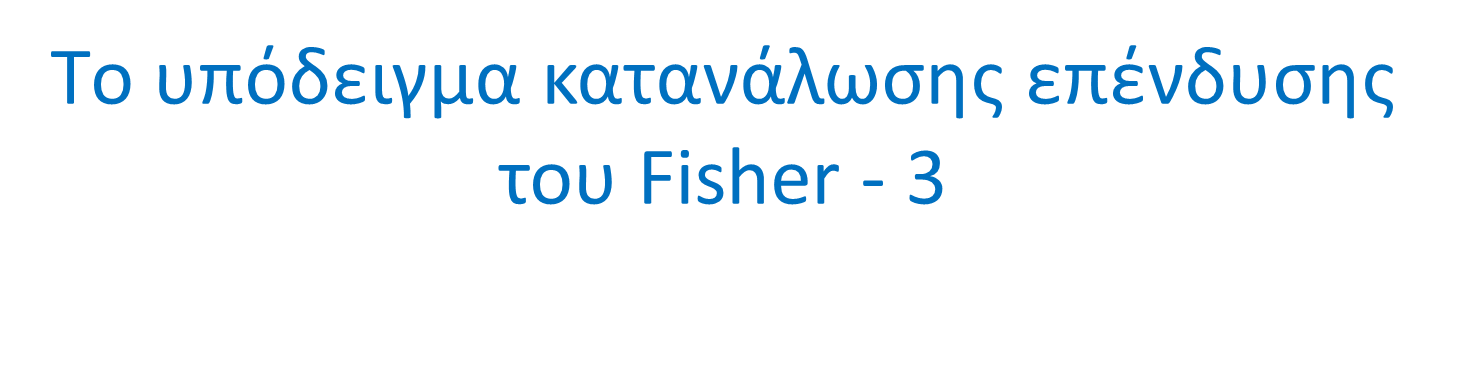 Προχωρώντας την ανάλυση κάνοντας χρήση του υποδείγματος κατανάλωσης – επένδυσης του Fisher, εισάγουμε την έννοια της κεφαλαιαγοράς 
Αν υποθέσουμε ότι το εισόδημα της οικονομικής μονάδας είναι (Υ1,Υ2) στις δύο αυτές χρονικές περιόδους, ενώ η κατανάλωση (C1,C2) αντίστοιχα. 
Α. (Y1-C1)>0    C2=Y2+(1+r) * (Y1-C1).
Β. (Y1-C1)<0    C2=Y2-(1+r) * (C1-Y1).
6
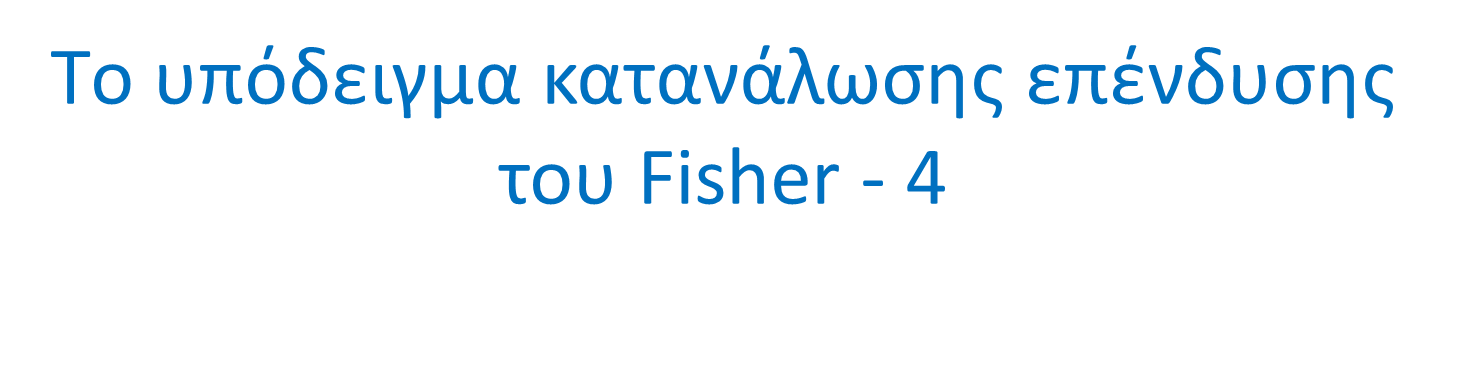 Γενικά μπορούμε να πούμε ότι η ακόλουθη εξίσωση  C2=Y2+(1+r)*Y1-(1+r) * C1 περιγράφει μια ευθεία γραμμή, της οποίας η κλίση είναι το -(1+r). Αν υποθέσουμε ότι δεν καταναλώσει τίποτα στην επόμενη χρονική περίοδο, τότε έχουμε C1=Y1+Y2/(1+r)=W και αυτό μας δείχνει την παρούσα αξία του πλούτου.
7
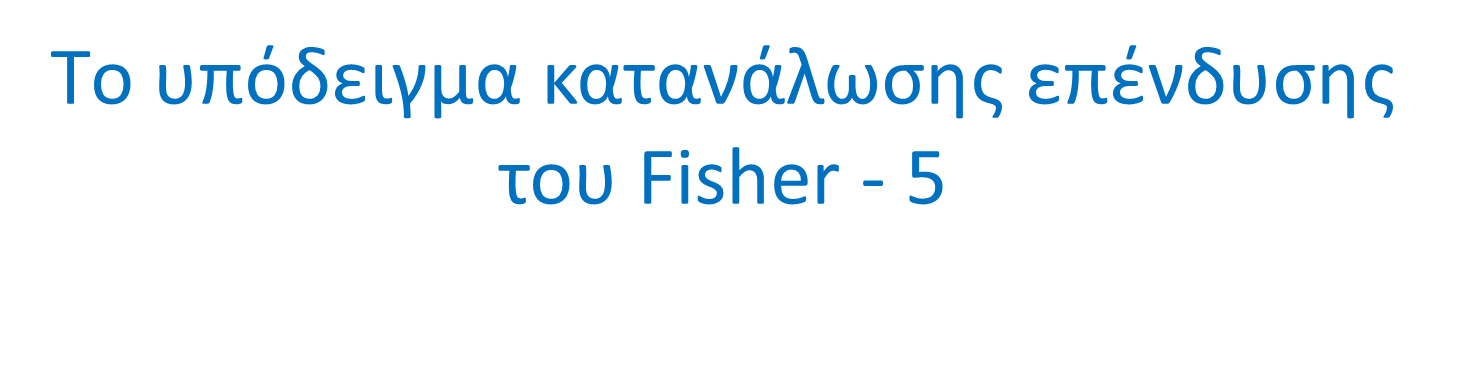 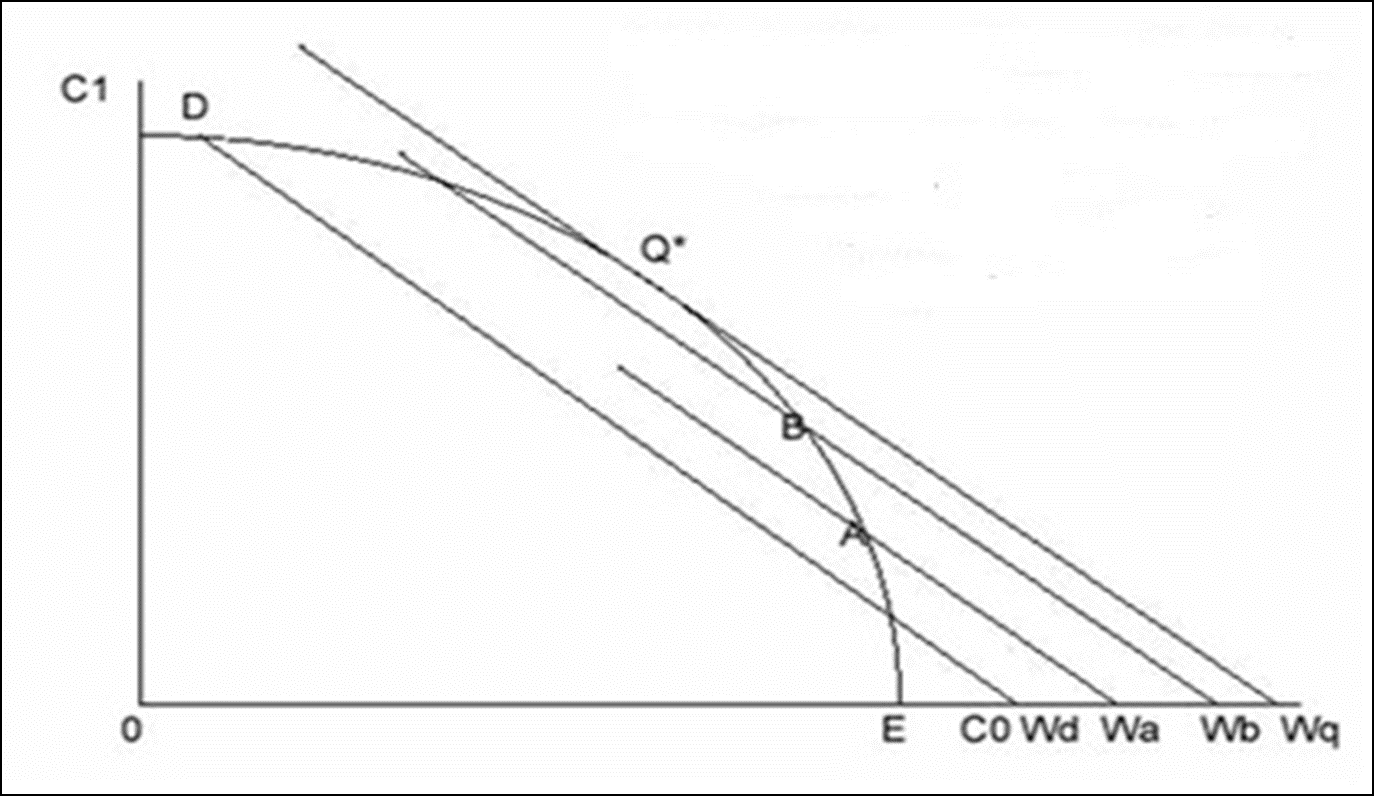 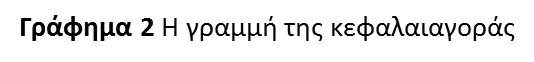 8
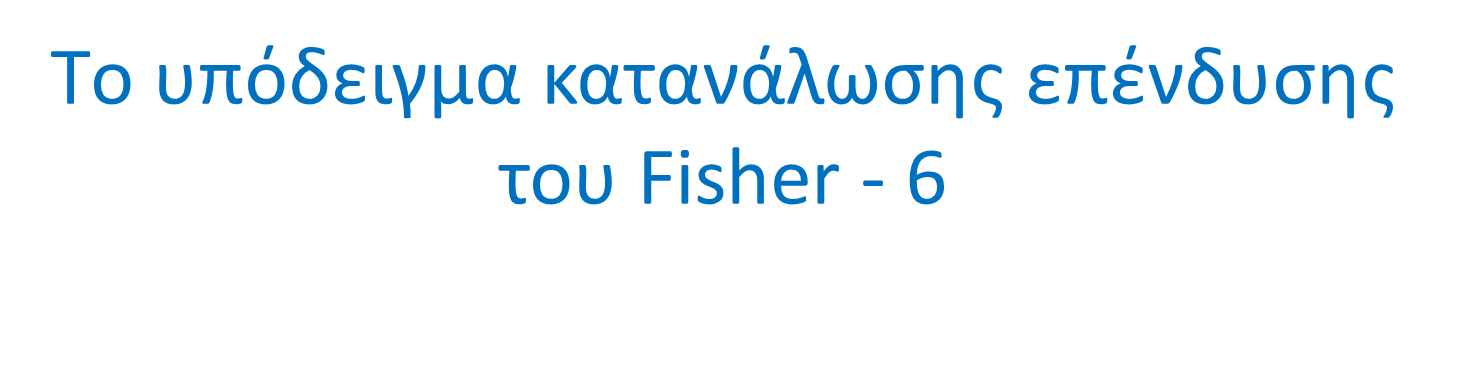 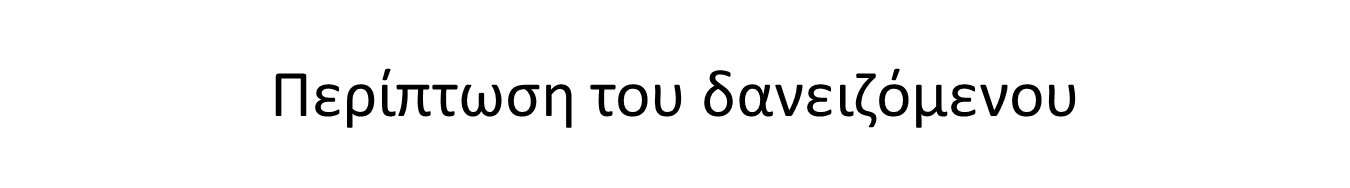 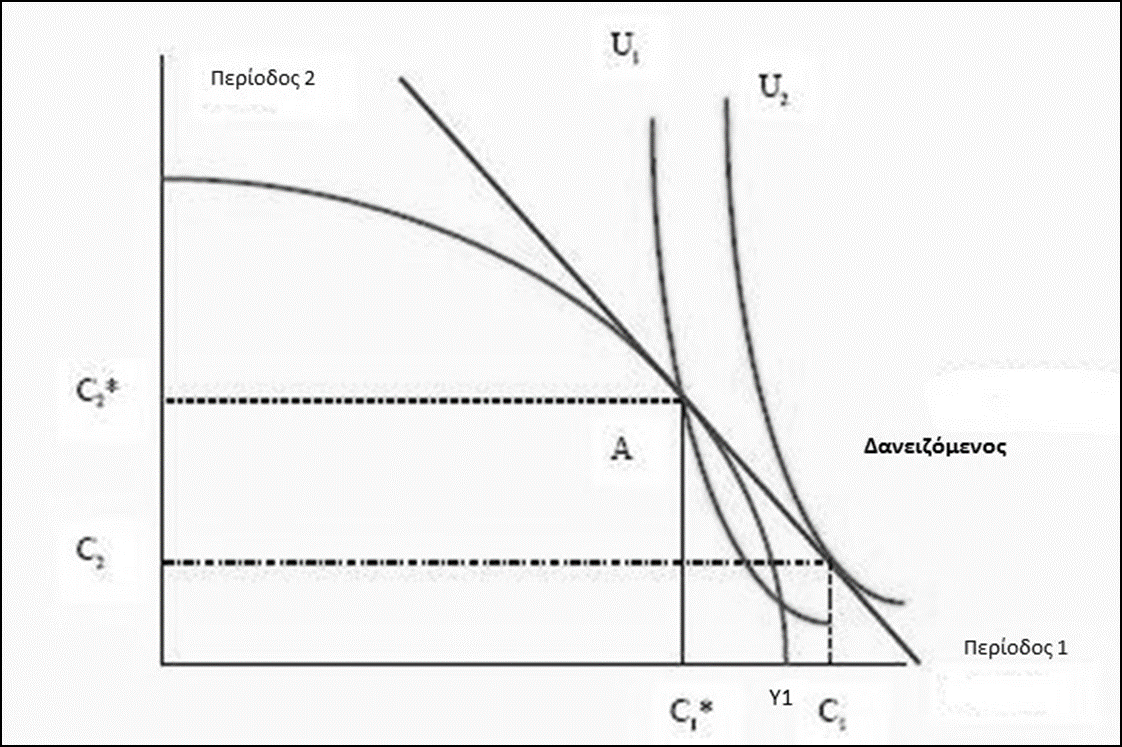 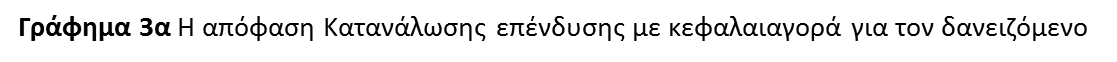 9
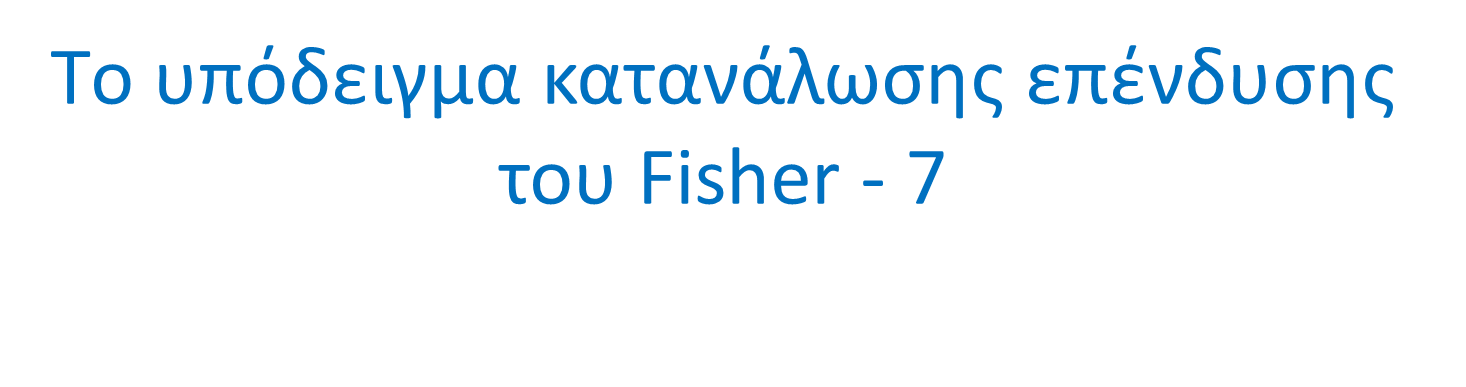 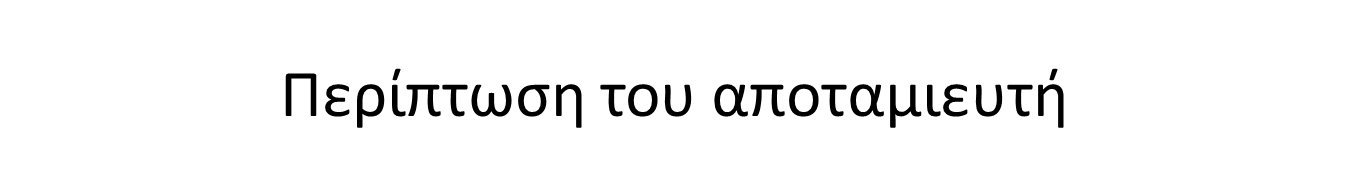 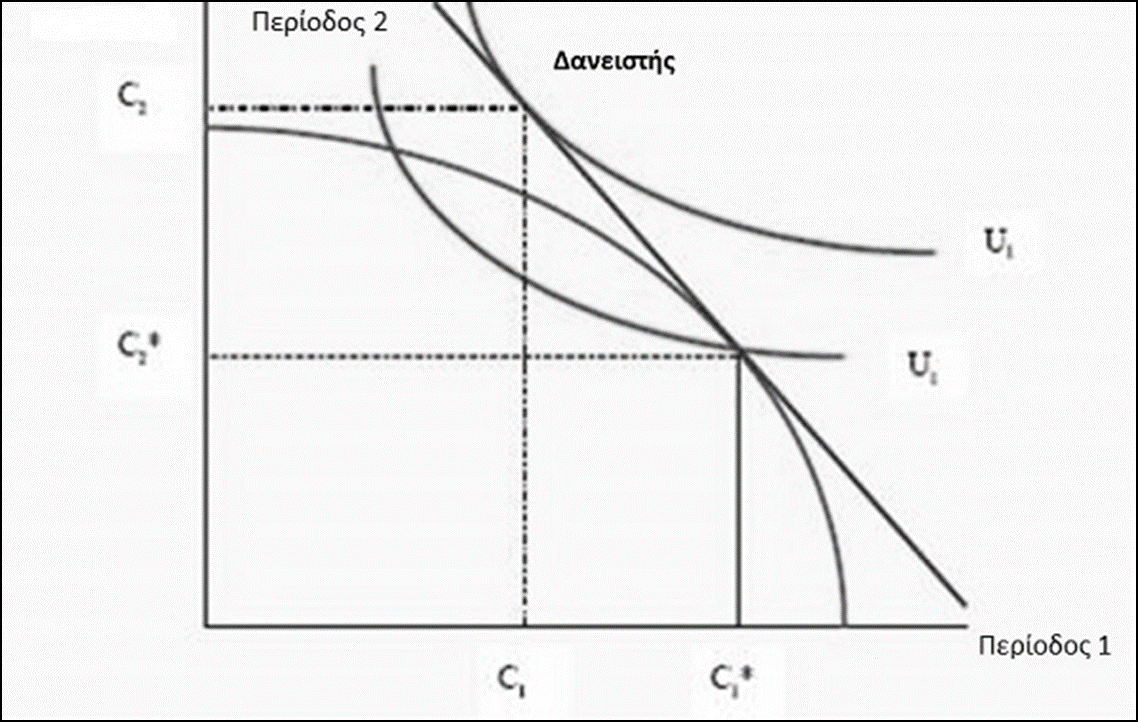 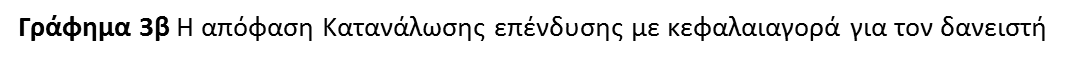 10
Η Θεωρία δανειακών κεφαλαίων
Σύμφωνα με αυτή την θεωρία υπάρχει μια αγορά για δανειστές και δανειζόμενους και οι δυνάμεις της προσφοράς (S-Saving) και ζήτησης δανειακών κεφαλαίων (I-Investment) είναι αυτές που καθορίζουν το επιτόκιο ισορροπίας.

Οι δανειζόμενοι ταυτίζονται με τους επενδυτές οι οποίοι εκδίδουν τίτλους ομόλογα (Bs-Bonds Supply), ενώ οι δανειστές είναι οι αποταμιευτές οι οποίοι θέλουν να τοποθετήσουν τα κεφάλαια τους σε αυτούς τους τίτλους (Bd-Bonds Demand). Στο γράφημα 4 βλέπουμε παραστατικά πως καθορίζεται το επιτόκιο ισορροπίας.
11
Η Θεωρία δανειακών κεφαλαίων - 2
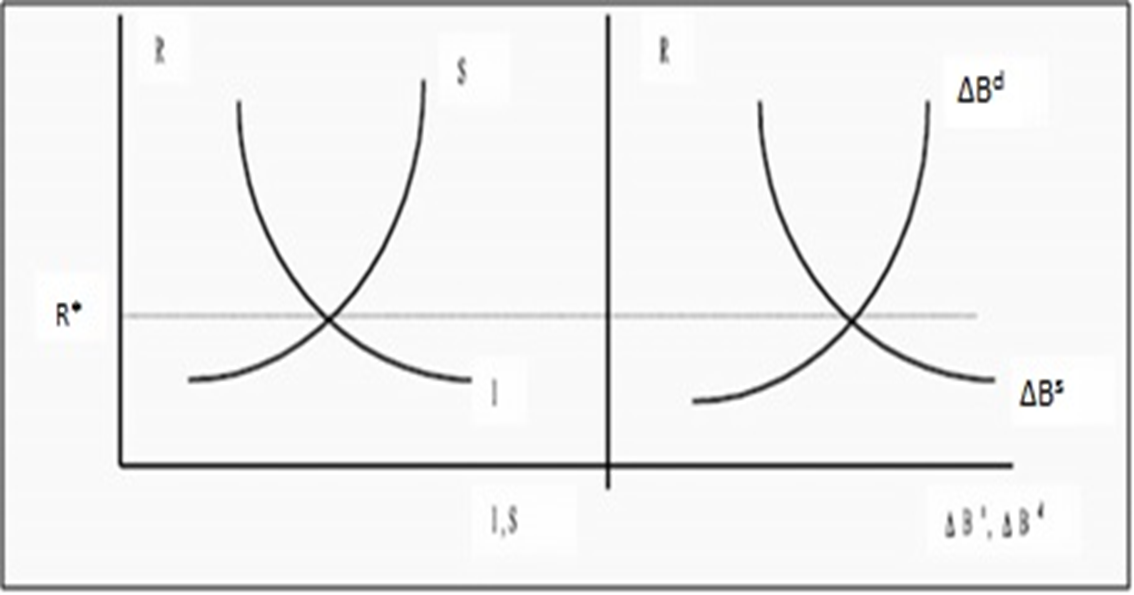 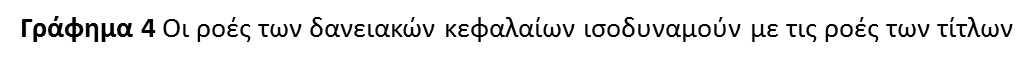 12
Η Θεωρία δανειακών κεφαλαίων - 3
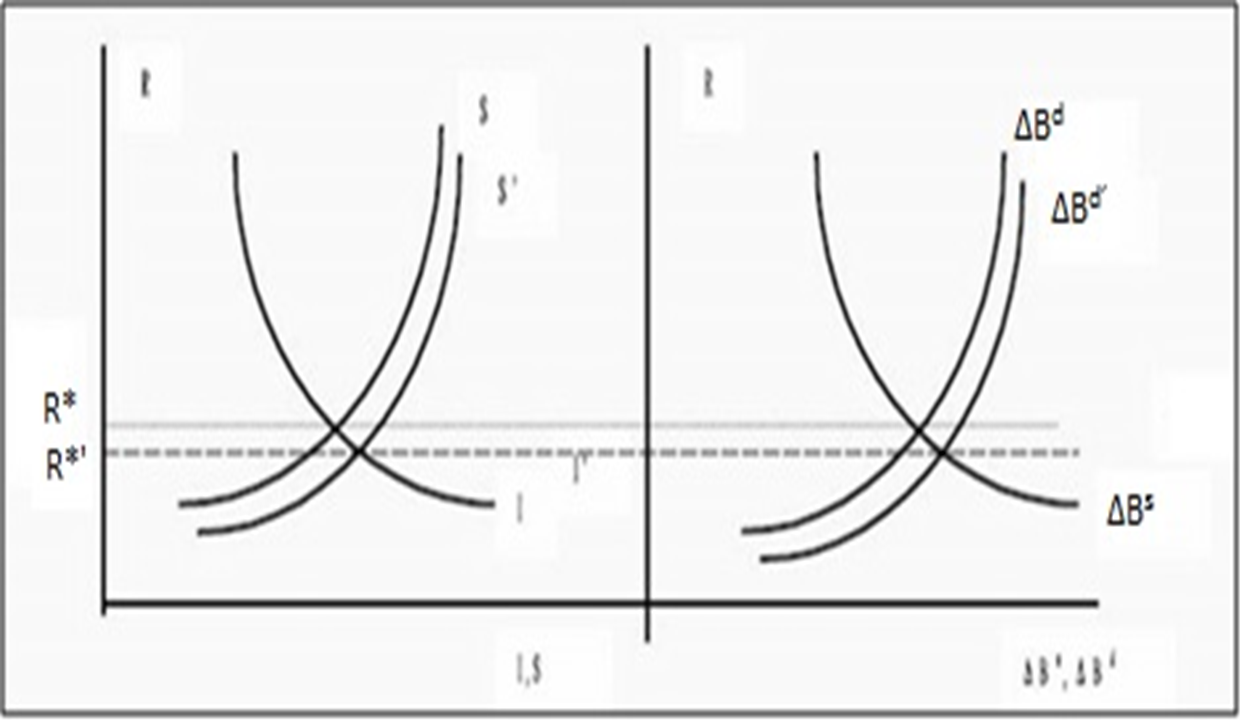 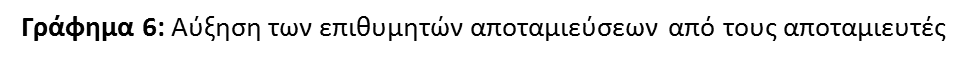 13
Η Θεωρία δανειακών κεφαλαίων - 4
Πρακτική Εφαρμογή της θεωρίας δανειακών κεφαλαίων 

Η Μελέτη Περίπτωσης της Enron

Υπάρχουν πολλοί γνωστοί διεθνείς οίκοι που βαθμολογούν την πιστοληπτική ικανότητα (φερεγγυότητα) των εταιρειών σε μια κλίμακα από AAA έως B-.
14
Η Θεωρία δανειακών κεφαλαίων - 5
Ο παρακάτω πίνακας δείχνει ένα μέρος της κλίμακας κατάταξης που χρησιμοποιούν οι λεγόμενοι οίκοι αξιολόγησης.
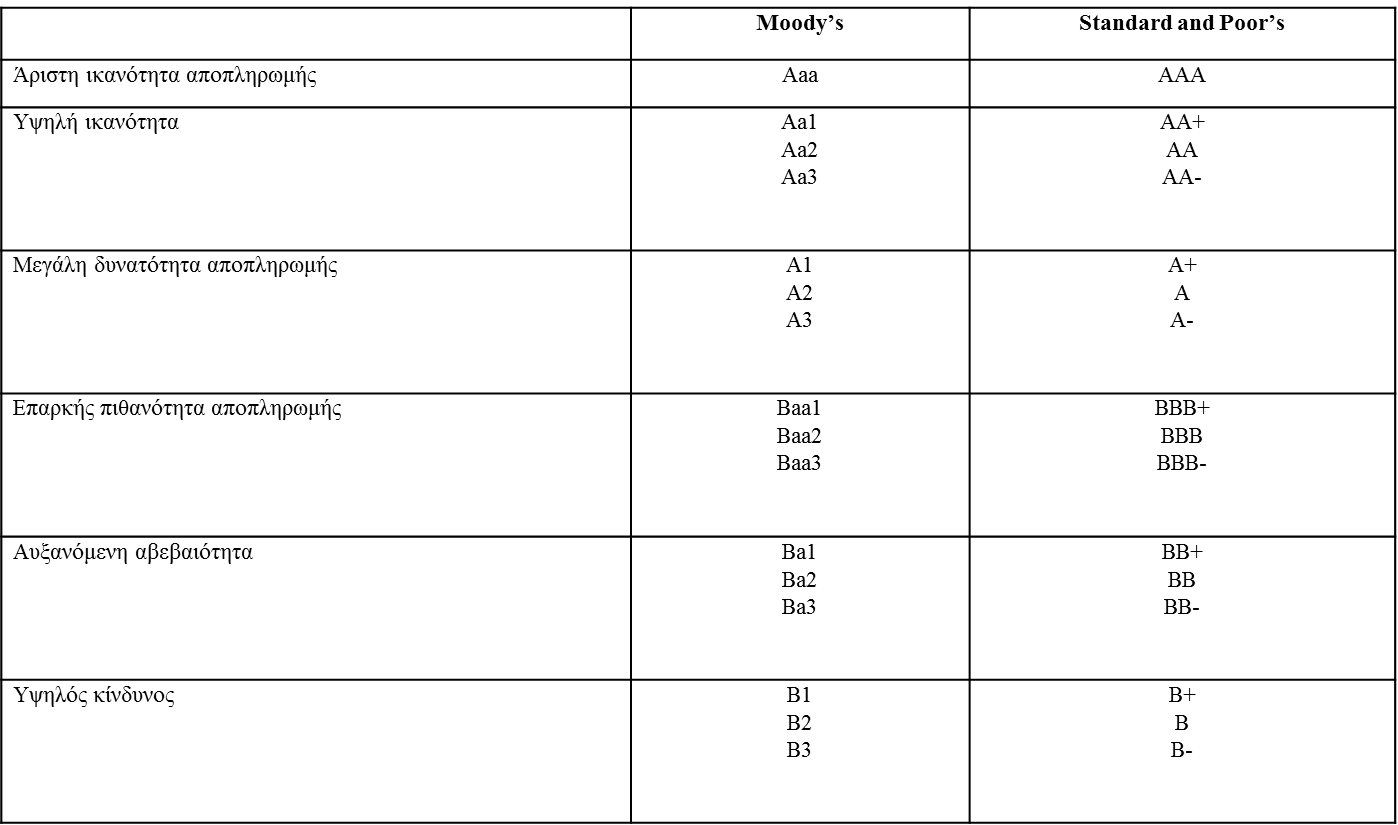 15
Η Θεωρία δανειακών κεφαλαίων - 6
Μετά το λογιστικό σκάνδαλο της εταιρείας Enron τον Δεκέμβριο του  2001 η οποία μέχρι τότε είχε τον βαθμό ΒΒΒ+, η ζήτηση ομολογιών αυτής της κατηγορίας αλλά και των εταιρειών ΑΑΑ άλλαξαν. Εφαρμόζοντας τις αρχές της θεωρίας δανειακών κεφαλαίων η ζήτηση ομολογιών ΑΑΑ αυξήθηκε ενώ η ζήτηση ομολογιών της κατηγορίας ΒΒΒ+ μειώθηκε δεδομένου ότι οι επενδυτές φοβήθηκαν για την εμφάνιση άλλων παρόμοιων σκανδάλων. Το εύρος επιτοκίων μεταξύ των δύο κατηγοριών ομολόγων που συχνά αναφέρεται στην βιβλιογραφία (De Bondt, 2004) ως πριμ κινδύνου (risk premium) διευρύνθηκε. Η γραφική απεικόνιση αυτής της ανάλυσης φαίνεται στα γραφήματα Α και Β.
16
Η Θεωρία δανειακών κεφαλαίων - 7
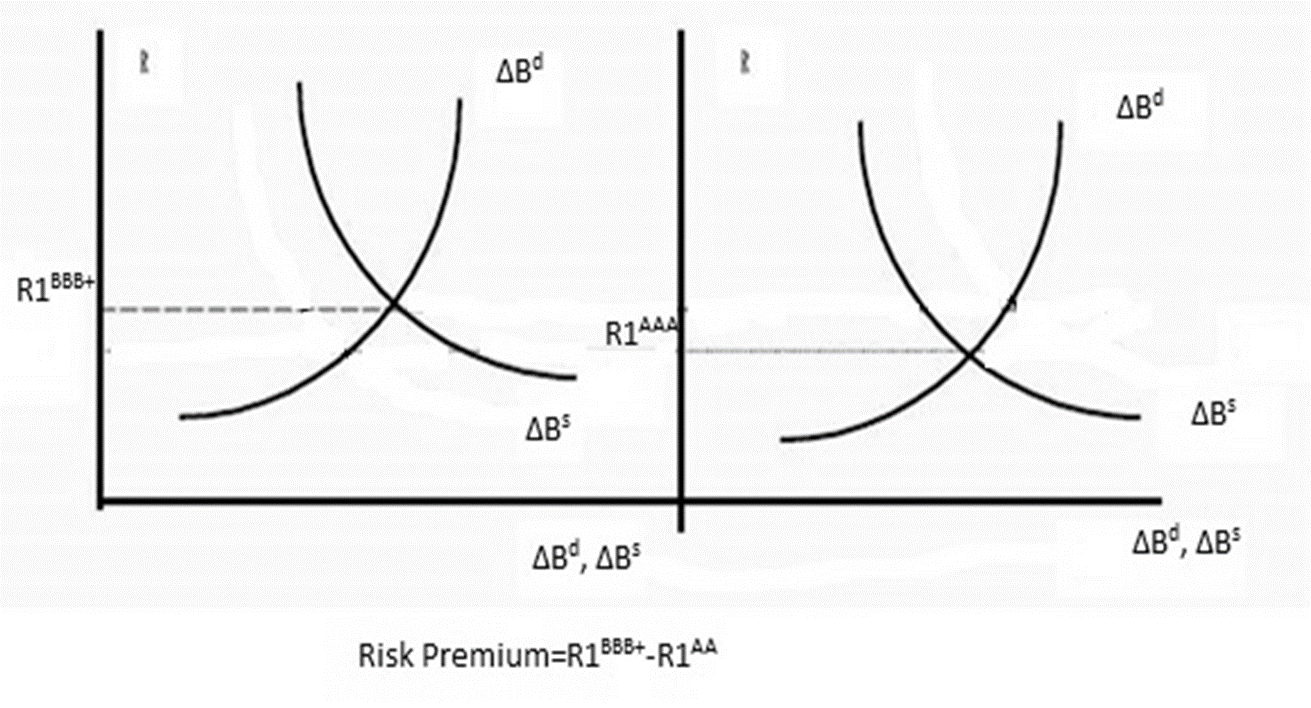 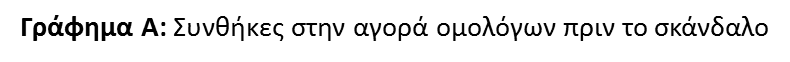 17
Η Θεωρία δανειακών κεφαλαίων - 8
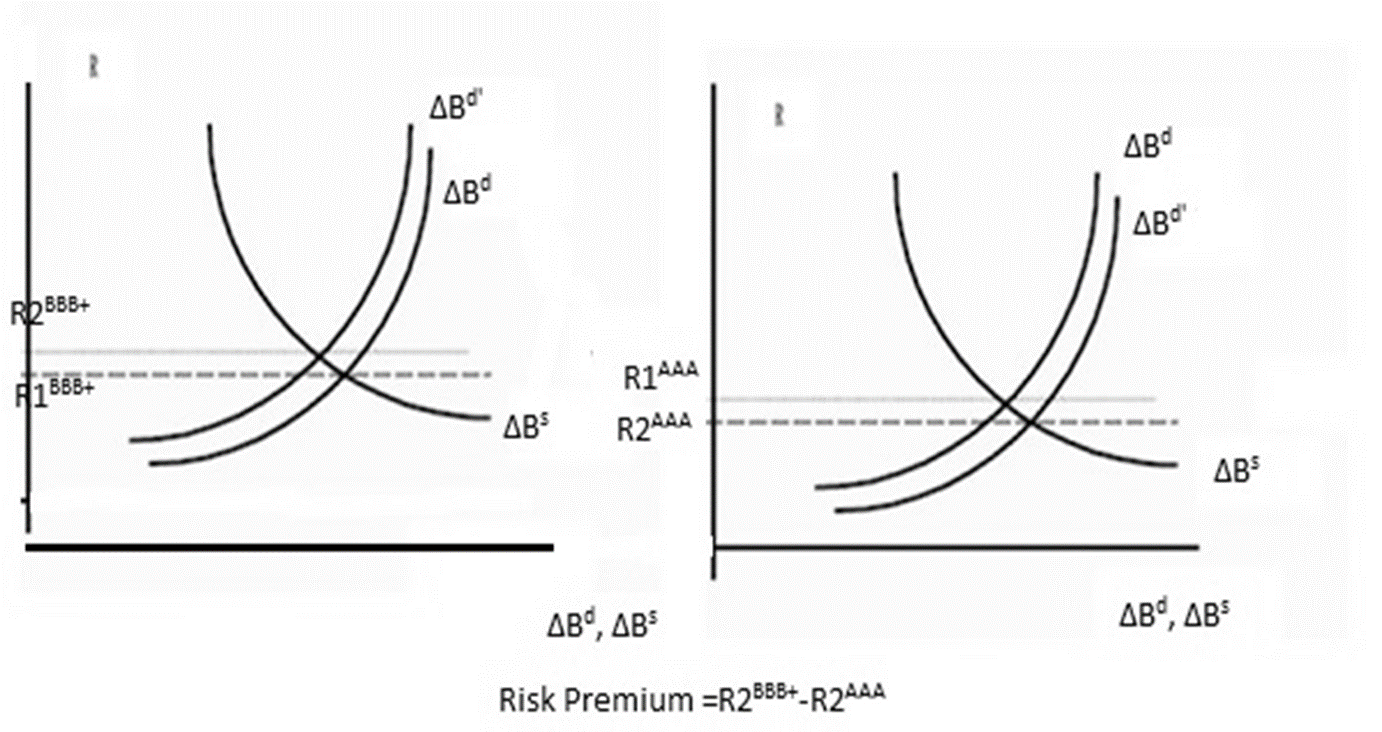 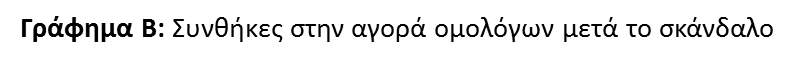 18
Οι διαφορετικές προτιμήσεις μεταξύ δανειστών και δανειζόμενων
Η βασική κριτική που δέχτηκε η θεωρία δανειακών κεφαλαίων εστιάζεται στο γεγονός ότι οι δανειζόμενοι συνήθως έχουν προτίμηση στο μακροπρόθεσμο δανεισμό, ενώ οι δανειστές στον βραχυπρόθεσμο.
προκύπτει το λεγόμενο πρόβλημα της μη σύζευξης προτιμήσεων μεταξύ δανειζόμενων και δανειστών (Preference Mismatch).
Οι τράπεζες έρχονται να γεφυρώσουν αυτές τις διαφορετικές προτιμήσεις με μια σειρά από ενέργειες.
19
Οι διαφορετικές προτιμήσεις μεταξύ δανειστών και δανειζόμενων - 2
Πετυχαίνουν αυτό που ονομάζουμε μετασχηματισμό περιουσιακών στοιχείων που αποτελείται από τρία δομικά στοιχεία:
 το μετασχηματισμό κινδύνου 
 το μετασχηματισμό χρονικής διάρκειας, και 
 το μετασχηματισμό μεγέθους  (Asset transformation= (Risk + maturity + size) transformation).
20
Ασυμμετρία Πληροφόρησης και Κόστη συναλλαγών
Πρόβλημα: τα κόστη που εμφανίζονται κατά την διάρκεια των συναλλαγών αλλά και η ασύμμετρη πληροφόρηση που αυξάνει αυτά τα κόστη.
Ασύμμετρη πληροφόρηση: Άνιση κατανομή πληροφοριών μεταξύ δύο πλευρών σε μια οικονομική συναλλαγή.
Οι επιπτώσεις της ασύμμετρης πληροφόρησης: είναι πολύ σημαντικές, γιατί δημιουργούν δύο ουσιώδεις δυσλειτουργίες της αγοράς, τη «δυσμενή επιλογή» (adverse selection) και τον «ηθικό κίνδυνο» (moral hazard).
21
Ασυμμετρία Πληροφόρησης και Κόστη συναλλαγών - 2
Η δυσμενής επιλογή εμφανίζεται πριν τη συναλλαγή (σύναψη του δανείου) 
οι δανειζόμενοι υψηλού πιστωτικού κινδύνου είναι αυτοί που χρειάζονται περισσότερο τα δάνεια και είναι πολύ πιθανό να τους χορηγηθούν με αποτέλεσμα αρκετοί δανειστές να μην κάνουν χορηγήσεις παρόλο που υπάρχουν άτομα με πολύ χαμηλό πιστωτικό κίνδυνο. 
Ανάλυση της αγοράς λεμονιών του Akerlof (1970)
22
Ασυμμετρία Πληροφόρησης και Κόστη συναλλαγών - 3
Ο ηθικός κίνδυνος προκύπτει μετά την συναλλαγή (σύναψη του δανείου) όταν ένα άτομο ή ίδρυμα δεν έχει λάβει  σοβαρά υπόψη όλες τις συνέπειες των ενεργειών του 
Δηλαδή ο δανειστής αντιμετωπίζει τον κίνδυνο ο δανειζόμενος να κάνει κάτι που είναι ανεπιθύμητο (ανήθικο) αυξάνοντας έτσι την πιθανότητα μη αποπληρωμής του δανείου. 
Σύμφωνα με τους Duffie & Singleton (2012) τα μεγάλα δάνεια είναι πιο επικίνδυνα από τα μικρά διότι προσφέρουν στους οφειλέτες την δυνατότητα να αναλαμβάνουν ριψοκίνδυνες συμπεριφορές.
23
Ασυμμετρία Πληροφόρησης και Κόστη συναλλαγών - 4
Κατά τον Krugman (2009) ο ηθικός κίνδυνος είναι παρόν σε κάθε κατάσταση στην οποία ένα άτομο λαμβάνει την απόφαση σχετικά με το πόσο θα ρισκάρει, ενώ κάποιος άλλος αναλαμβάνει το κόστος, αν τα πράγματα πάνε άσχημα.
Η πηγή αυτού του ηθικού κινδύνου είναι μια ασυμμετρία στην πληροφόρηση μεταξύ των ατόμων, επειδή μεμονωμένες ενέργειες δεν μπορούν να παρατηρηθούν.
Η καλύτερη λύση μπορεί να επιτευχθεί με τη χρήση μίας σύμβασης που αναγκάζει και τιμωρεί δυσλειτουργικές συμπεριφορές του δανειζόμενου. Γενικά, όμως, η πλήρης παρατήρηση των ενεργειών είναι είτε αδύνατη, είτε απαγορευτικά δαπανηρή. 
H θεωρία της δυσμενούς επιλογής αγοράς χρηματοοικονομικών προϊόντων
24
Ασυμμετρία Πληροφόρησης και Κόστη συναλλαγών - 5
Κόστη που εμφανίζονται σε μια συναλλαγή κατά την μεταφορά κεφαλαίων από πλεονασματικές σε ελλειμματικές οικονομικές μονάδες
Κόστη αναζήτησης (Search Costs)
Κόστος συμβάσεων (Contract costs)
Κόστη διαλογής (Screening costs -asymmetric information)
Κόστη ελέγχου (Monitoring costs-moral hazard problems)
Κόστη επιβολής δαπανών (Enforcement costs)
25
Ασυμμετρία Πληροφόρησης και Κόστη συναλλαγών - 6
Το τραπεζικό σύστημα παίζει σημαντικό ρόλο τόσο στην αξιολόγηση και προώθηση παραγωγικών επενδύσεων πριν ξεκινήσει η χρηματοδότησή τους (παροχή πληροφόρησης ex-ante), όσο και στην παρακολούθηση της λειτουργίας των επιχειρήσεων μετά τη χρηματοδότησή τους (παροχή πληροφόρησης ex-post). Αυτό προκύπτει από τη δυνατότητα των διαμεσολαβητικών φορέων να περιορίζουν το κόστος και τις ασυμμετρίες πληροφόρησης. 
Χωρίς την παρέμβαση των τραπεζών οι ελλειμματικές μονάδες θα ήταν δυσκολότερο και ακριβότερο να αντλήσουν κεφάλαια από τις πλεονασματικές λόγω της ασύμμετρης πληροφόρησης.
26
Το υπόδειγμα κατανάλωσης επένδυσης του Fisher λαμβάνοντας υπόψη τις ατέλειες των κεφαλαιαγορών
H παρουσία των τραπεζών συμβάλλει στην επίτευξη υψηλότερων καμπυλών αδιαφορίας για δανειζόμενο και δανειστή. 
Καθαρή απόδοση του αποταμιευτή:
Καθαρό κόστος για τον δανειζόμενο: 
Περιθώριο διαμεσολάβησης :
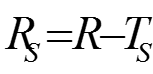 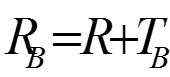 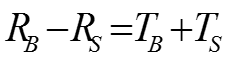 27
Το υπόδειγμα κατανάλωσης επένδυσης του Fisher λαμβάνοντας υπόψη τις ατέλειες των κεφαλαιαγορών - 2
Με ύπαρξη ενός χρηματοπιστωτικού οργανισμού         μικρότερα και C. 
Καθαρό κόστος για τον δανειζόμενο:
Καθαρή απόδοση του αποταμιευτή:
Περιθώριο χρηματοοικονομικής διαμεσολάβησης:
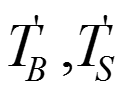 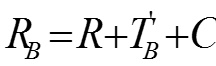 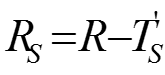 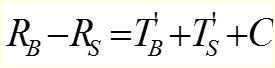 28
Το υπόδειγμα κατανάλωσης επένδυσης του Fisher λαμβάνοντας υπόψη τις ατέλειες των κεφαλαιαγορών - 3
Υποθέτοντας ότι η μείωση του κόστους συναλλαγής είναι μεγαλύτερη από το κόστος που επιβάλλει ο χρηματοπιστωτικός οργανισμός:


Ευκαιρία κέρδους από την χρηματοοικονομική διαμεσολάβηση:
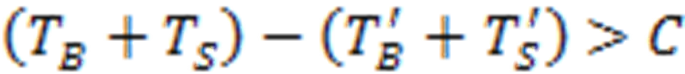 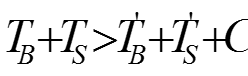 29
Το υπόδειγμα κατανάλωσης επένδυσης του Fisher λαμβάνοντας υπόψη τις ατέλειες των κεφαλαιαγορών - 4
Η μείωση του κόστους είναι μεγαλύτερη από το C αυτό οφείλεται σε μια σειρά από παράγοντες για τον χρηματοπιστωτικό οργανισμό όπως, οι οικονομίες εύρους & κόστους που μπορεί να πετύχει (παράλληλη προσφορά υπηρεσιών καταθέσεων και δανείων, και ταυτόχρονη μείωση κόστους παρακολούθησης δανείων δεδομένου μιας τυπικής δανειακής σύμβασης) και η χρήση της τεχνολογίας.
30
Το υπόδειγμα κατανάλωσης επένδυσης του Fisher λαμβάνοντας υπόψη τις ατέλειες των κεφαλαιαγορών - 4
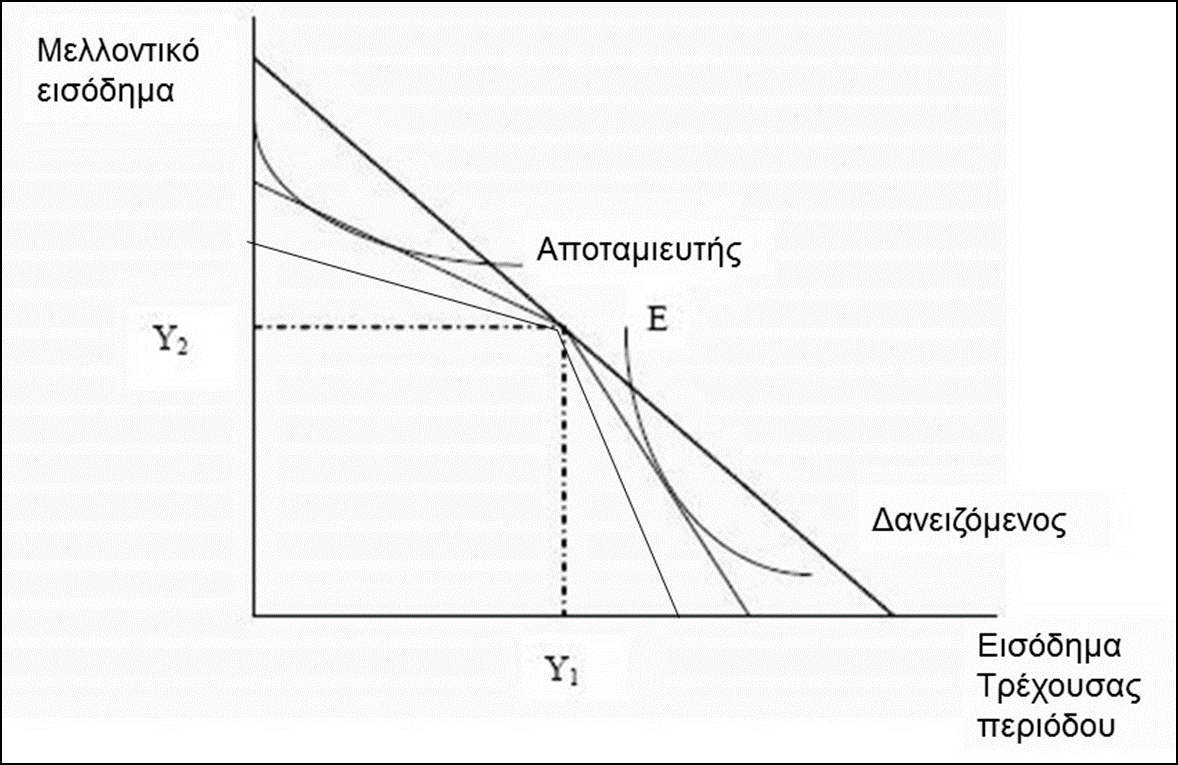 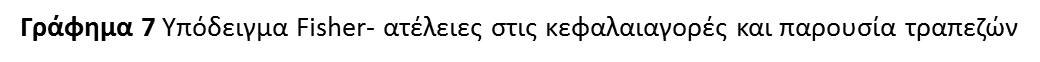 31
Άλλες σημαντικές συνεισφορές των τραπεζών στο οικονομικό σύστημα
Οι τράπεζες μαζί με την κεντρική τράπεζα μιας χώρας είναι αυτές που εξασφαλίζουν την ρευστότητα στην οικονομία.
Κατά την θεωρία χαρτοφυλακίου οι ανάγκες ρευστότητας του καθενός δεν είναι τέλεια συσχετισμένες. Έτσι οι τράπεζες κρατώντας ένα επίπεδο ρευστότητας μπορούν να ικανοποιήσουν τις ανάγκες των οικονομικών μονάδων (Diamond & Dybvig 1983).
Η πρόσφατη χρηματοπιστωτική κρίση όπου η διατραπεζική αγορά δεν λειτουργούσε αποτελεσματικά λόγω αυξημένης αβεβαιότητας, η κεντρική τράπεζα λειτουργώντας ως δανειστής έσχατης ανάγκης (Mishkin, 1997).
32
Άλλες σημαντικές συνεισφορές των τραπεζών στο οικονομικό σύστημα - 2
Αξιοποιώντας την εμπειρία και τη τεχνογνωσία τους οι τράπεζες είναι σε θέση να αξιολογήσουν αποτελεσματικά τη φερεγγυότητα κάθε επενδυτή. Επιπλέον, κατανέμοντας τα διαθέσιμα κεφάλαια σε σχετικά μεγάλο αριθμό επενδυτών επιμερίζουν το κίνδυνο αθέτησης πληρωμών που αναλαμβάνουν οι ίδιες οι τράπεζες (διασπορά κινδύνου), ενώ ταυτόχρονα μπορούν να παρέχουν πρόσβαση σε διαφοροποιημένα χαρτοφυλάκια επενδύσεων καλύπτοντας έτσι ένα ευρύ φάσμα αναγκών.
33
Άλλες σημαντικές συνεισφορές των τραπεζών στο οικονομικό σύστημα - 3
Οι τράπεζες διευκολύνουν στην εξομάλυνση της κατανάλωσης, παρέχοντας εξειδικευμένα προϊόντα προς τους πελάτες τους όπως είναι οι γραμμές πιστώσεων (Credit Lines) και η διευκόλυνση έκδοσης γραμματίων(Note Issuance Facilities -NIFs).
34
Συμπεράσματα
Μπορούμε να πούμε ότι με την παρουσία των τραπεζών διευκολύνεται η χρηματοοικονομική διαμεσολάβηση, μέσα από τον μετασχηματισμό ληκτότητας και κινδύνου  και την δημιουργία ρευστότητας. 
Η τραπεζική διαμεσολάβηση διευκολύνει τις χρηματοοικονομικές συναλλαγές διότι παρέχει ένα κανάλι επικοινωνίας μεταξύ των εμπλεκόμενων φορέων το οποίο μειώνει το κόστος συναλλαγών και την ασυμμετρία της πληροφόρησης (λειτουργική και πληροφοριακή αποτελεσματικότητα). 
Παράλληλα, μετακυλύει και διαχειρίζεται τον επενδυτικό κίνδυνο διαχρονικά (στατική και δυναμική αποτελεσματικότητα). 
Ενώ, μέσα από την αναδιάρθρωση των χαρτοφυλακίων εξασφαλίζει ρευστότητα, βάθος και πλάτος καθώς και αυξημένη συναλλακτική δραστηριότητα συμβάλλοντας έτσι στην αποτελεσματικότερη κατανομή των οικονομικών πόρων.
35
Τέλος Ενότητας
36
Χρηματοδότηση
Το παρόν εκπαιδευτικό υλικό έχει αναπτυχθεί στo πλαίσιo του εκπαιδευτικού έργου του διδάσκοντα.
Το έργο «Ανοικτά Ακαδημαϊκά Μαθήματα στο Πανεπιστήμιο Αθηνών» έχει χρηματοδοτήσει μόνο την αναδιαμόρφωση του εκπαιδευτικού υλικού. 
Το έργο υλοποιείται στο πλαίσιο του Επιχειρησιακού Προγράμματος «Εκπαίδευση και Δια Βίου Μάθηση» και συγχρηματοδοτείται από την Ευρωπαϊκή Ένωση (Ευρωπαϊκό Κοινωνικό Ταμείο) και από εθνικούς πόρους.
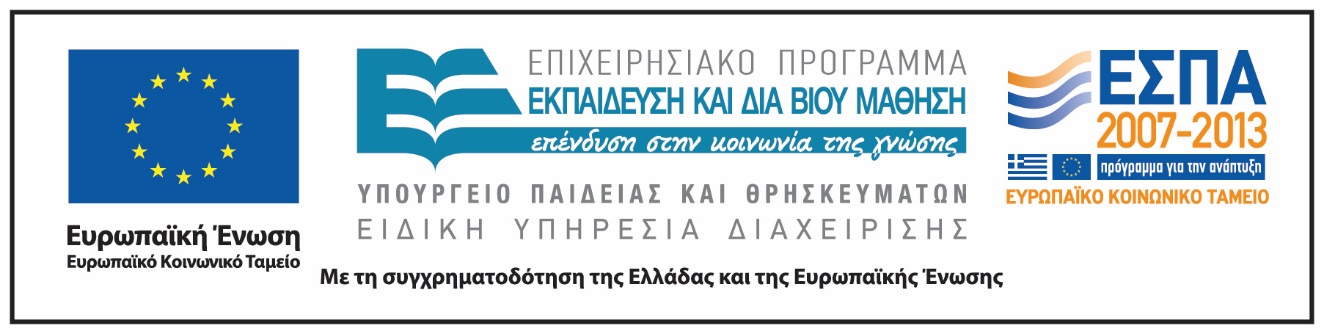 37
Σημείωμα Αναφοράς
Copyright Πανεπιστήμιο Πατρών, Αθανάσιος Τσαγκανός,  2015.  «Αγορές Χρήματος και Κεφαλαίου». Έκδοση: 1.0. Πάτρα 2015. Διαθέσιμο από τη δικτυακή διεύθυνση:https://eclass.upatras.gr/courses/BMA526/
38
Σημείωμα Αδειοδότησης
Το παρόν υλικό διατίθεται με τους όρους της άδειας χρήσης Creative Commons Αναφορά, Μη Εμπορική Χρήση Παρόμοια Διανομή 4.0 [1] ή μεταγενέστερη, Διεθνής Έκδοση.   Εξαιρούνται τα αυτοτελή έργα τρίτων π.χ. φωτογραφίες, διαγράμματα κ.λ.π.,  τα οποία εμπεριέχονται σε αυτό και τα οποία αναφέρονται μαζί με τους όρους χρήσης τους στο «Σημείωμα Χρήσης Έργων Τρίτων».
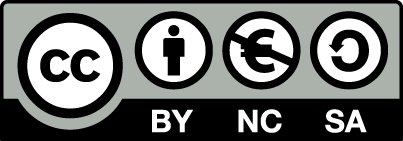 [1] http://creativecommons.org/licenses/by-nc-sa/4.0/ 

Ως Μη Εμπορική ορίζεται η χρήση:
που δεν περιλαμβάνει άμεσο ή έμμεσο οικονομικό όφελος από την χρήση του έργου, για το διανομέα του έργου και αδειοδόχο
που δεν περιλαμβάνει οικονομική συναλλαγή ως προϋπόθεση για τη χρήση ή πρόσβαση στο έργο
που δεν προσπορίζει στο διανομέα του έργου και αδειοδόχο έμμεσο οικονομικό όφελος (π.χ. διαφημίσεις) από την προβολή του έργου σε διαδικτυακό τόπο

Ο δικαιούχος μπορεί να παρέχει στον αδειοδόχο ξεχωριστή άδεια να χρησιμοποιεί το έργο για εμπορική χρήση, εφόσον αυτό του ζητηθεί.
39
Σημείωμα Χρήσης Έργων

Το έργο αυτό κάνει χρήση του έργου:


«Εισαγωγή στην Τραπεζική & τις Κεφαλαιαγορές», Συριόπουλος Κ. & Παπαδάμου Σ. Copyright 2014, Εκδόσεις Utopia, κεφάλαιο 1.
40